Feb. 3, 2017
Sharpen Pencil
Collect PDN/DOL , Collect Clicker
Sit in assigned seat
Complete PDN/DOL QUIZ on own
If finish early, study vocabulary flashcard
7th Grade TEK
7.12 (D)  identify the basic characteristics of organisms, including prokaryotic or eukaryotic, unicellular or multicellular, autotrophic or heterotrophic, and mode of reproduction, that further classify them in the currently recognized Kingdoms;
6th Pre-AP TEK
7.11 :Organisms and environments. The student knows that populations and species demonstrate variation and inherit many of their unique traits through gradual processes over many generations. The student is expected to:(A)  examine organisms or their structures such as insects or leaves and use dichotomous keys for identification;
7th Grade LO
We will compare/Contrast cell organelles structure and function by creating a diagram poster.	7.12 (D)  identify the basic characteristics of 	organisms, including prokaryotic or 	Eukaryotic, unicellular or multicellular, 	autotrophic or heterotrophic, and mode of 	reproduction, that further classify them in 	the currently recognized Kingdoms
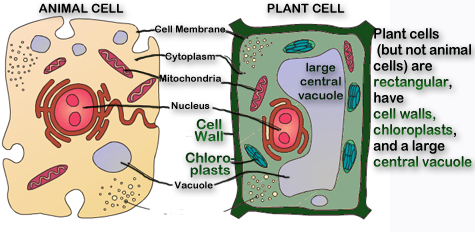 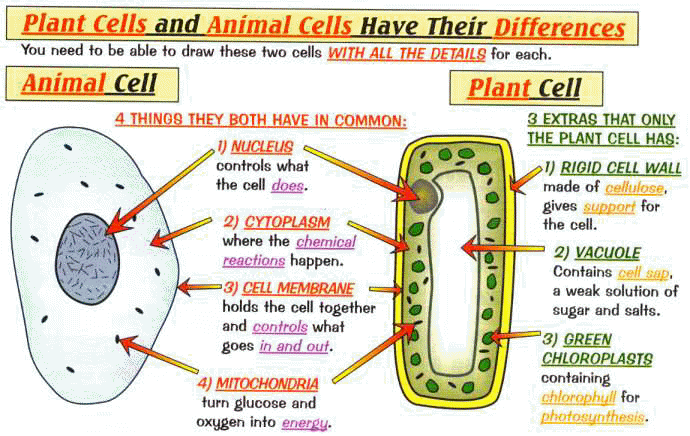 7th Grade DOL
I will complete written STAAR type questions over cell organelles structure and function.
6th Grade LO
We will investigate what a dichotomous key is by completing a card sort.	(A)  examine organisms or their 	structures such as insects or 	leaves and use dichotomous keys 	for identification;
6th Grade DOL
I will complete written staar type questions over dichotomous key.